Module 7.6
Burns casting workshop
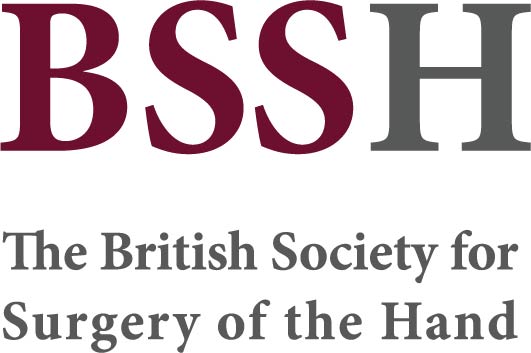 Objectives

Describe the typical resting posture of the burnt hand
How does this vary with isolated palmer or dorsal burns?
What splint position is required in these instances?
Practice making such splints using plaster